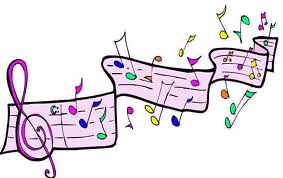 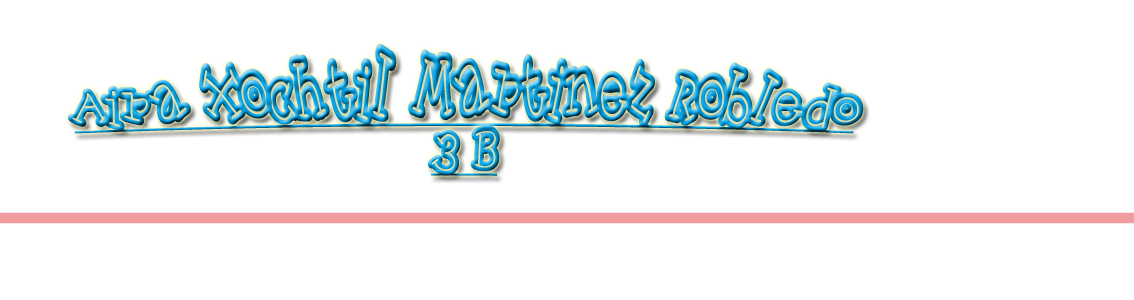 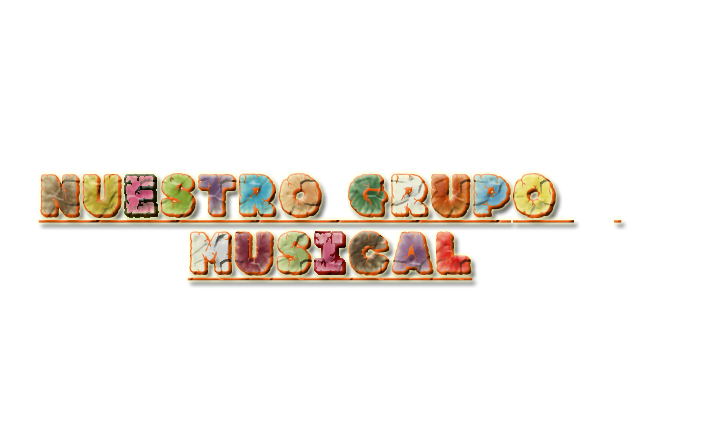 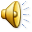 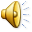 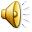 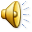 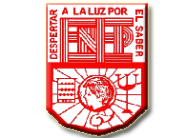 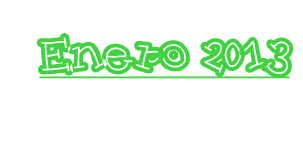 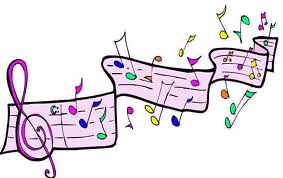 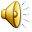 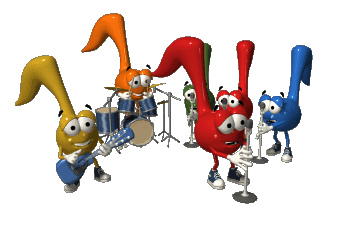 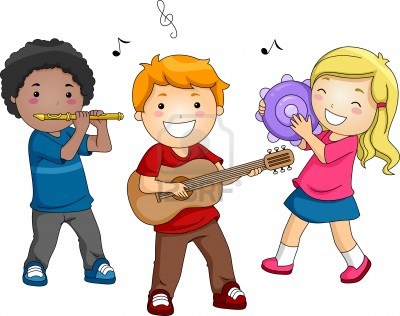 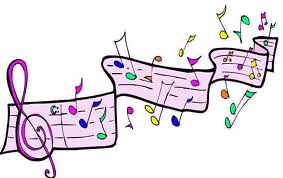 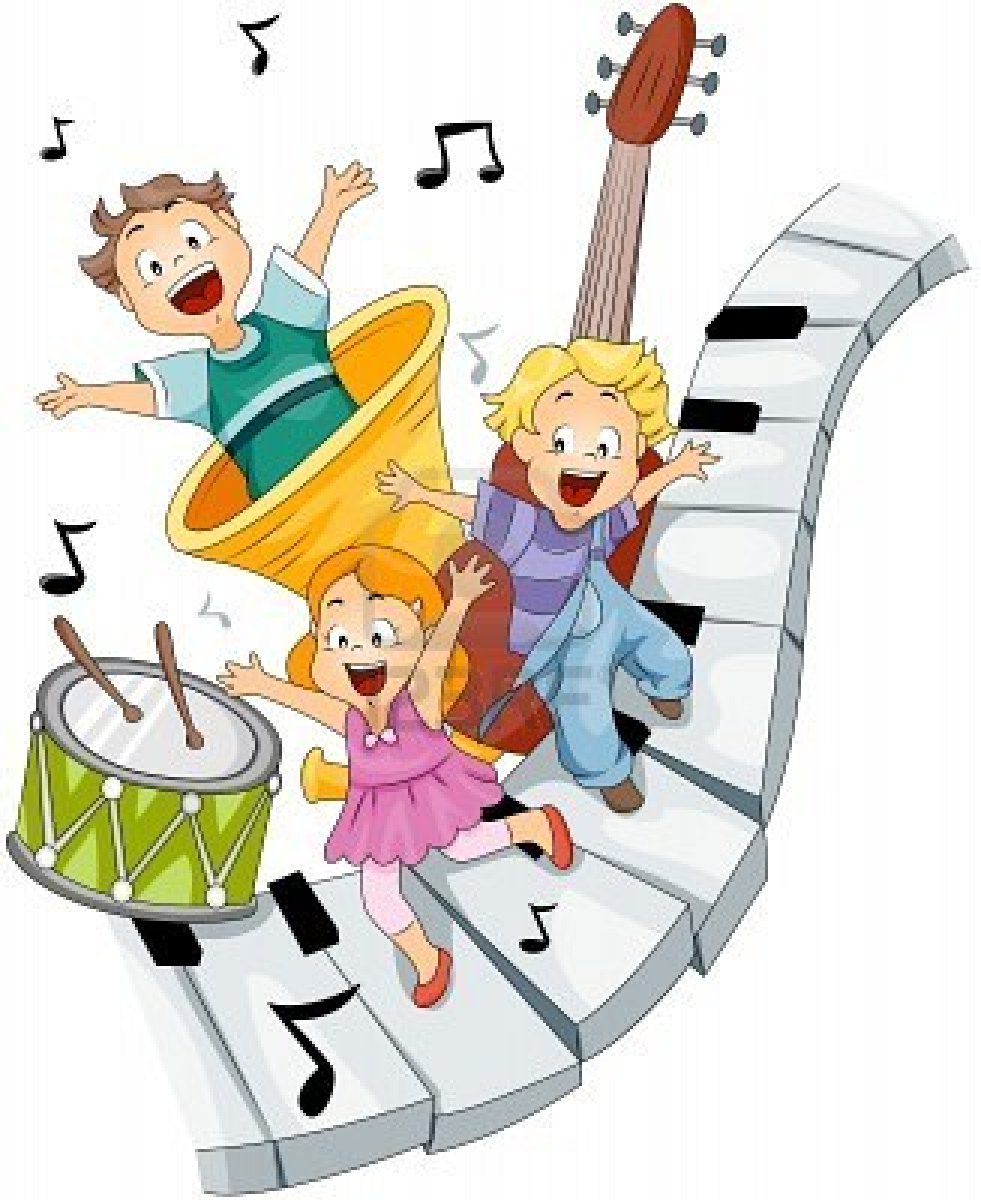 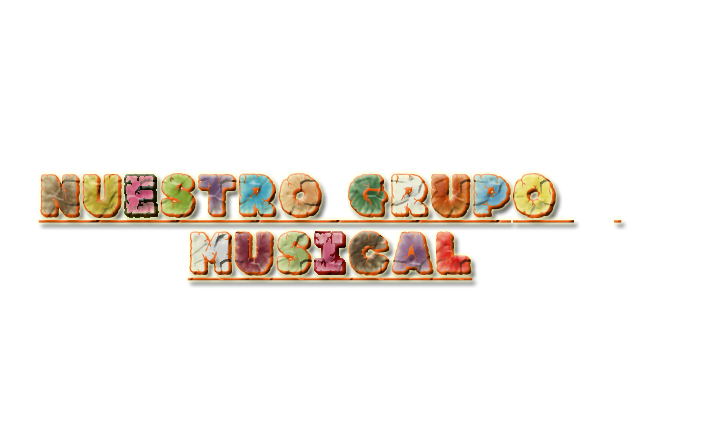 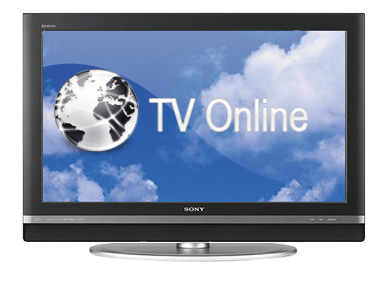 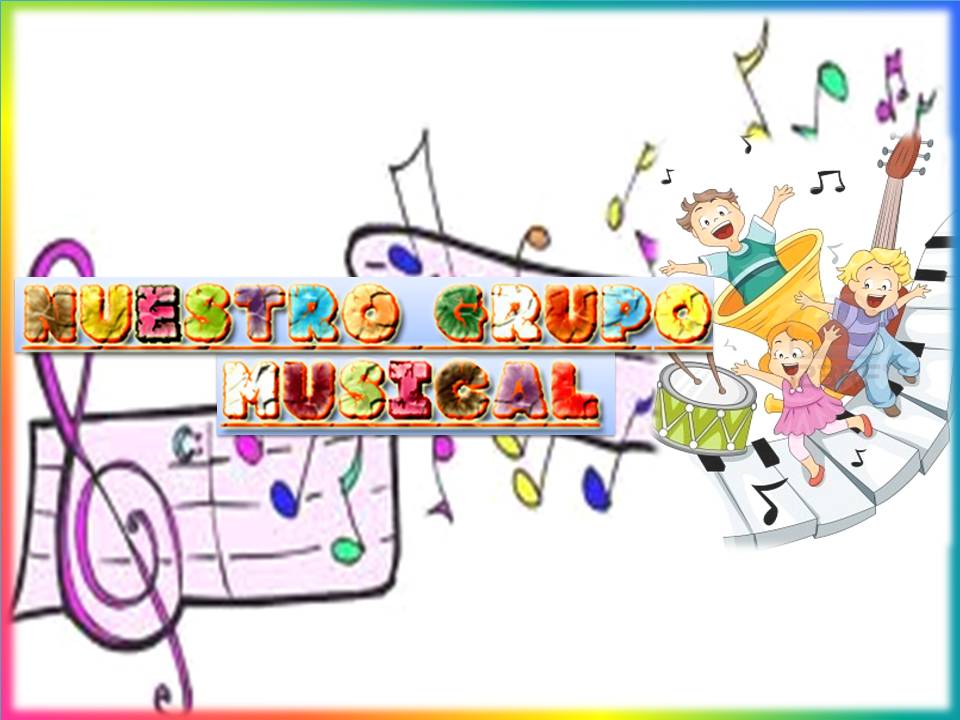 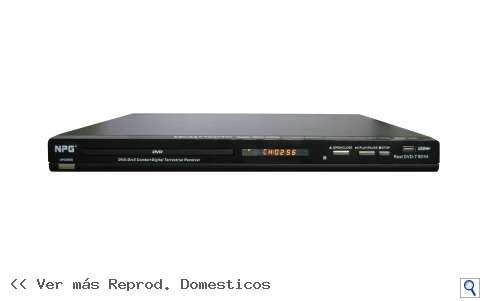 Ver video
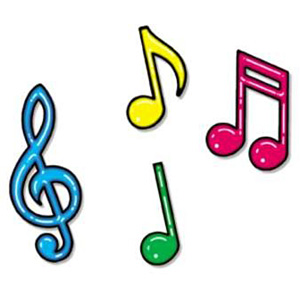 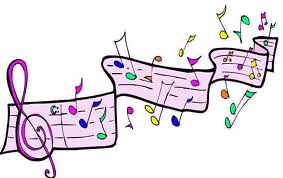 ¿Qué instrumento te gustaría tocar?
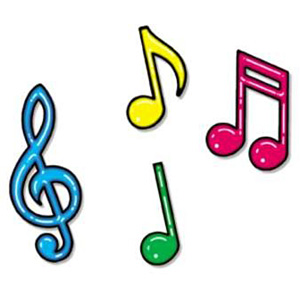 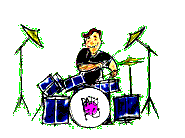 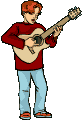 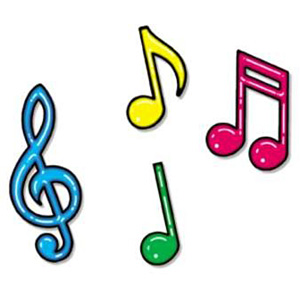 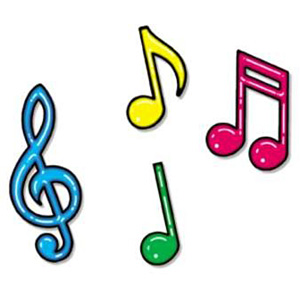 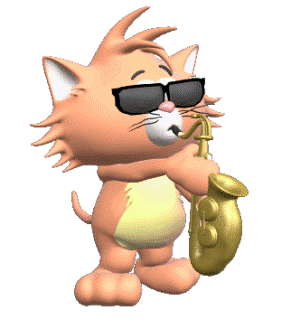 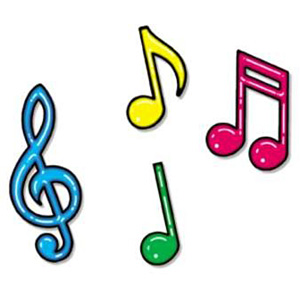 batería
Guitarra
Saxofón
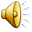 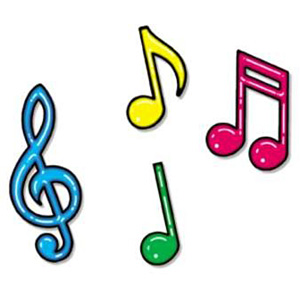 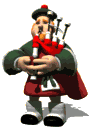 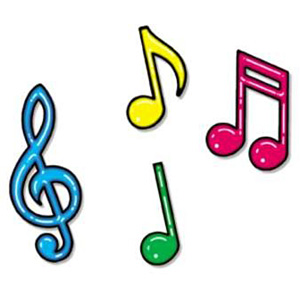 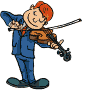 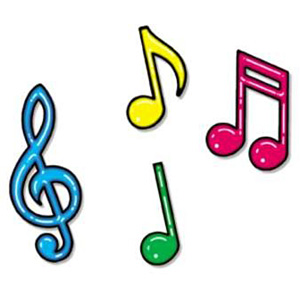 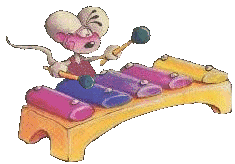 Gaita
Violín
Xilófono
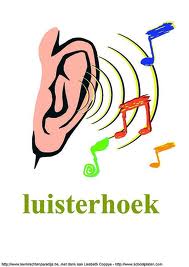 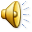 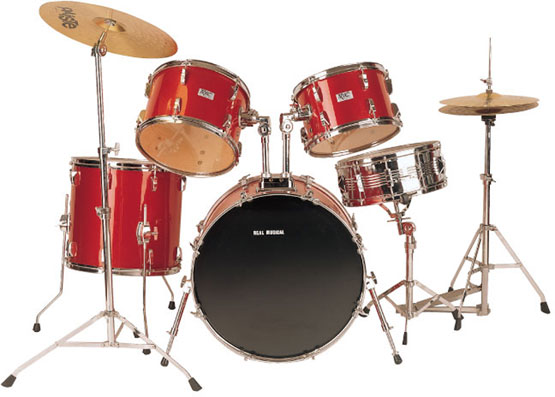 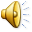 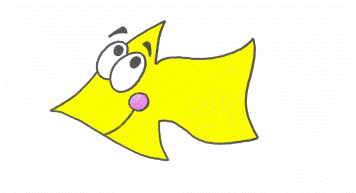 ¿Quieres escuchar otro?
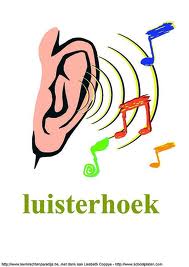 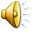 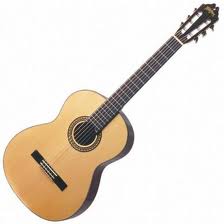 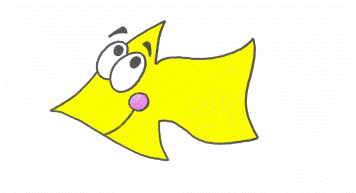 ¿Quieres escuchar otro?
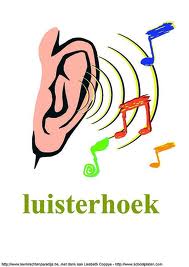 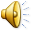 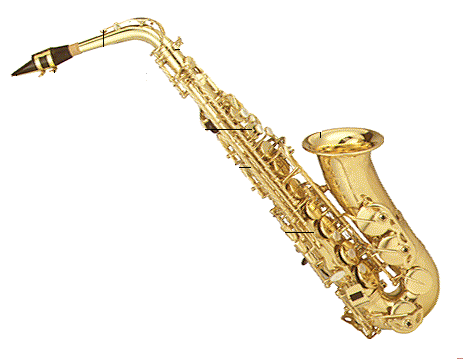 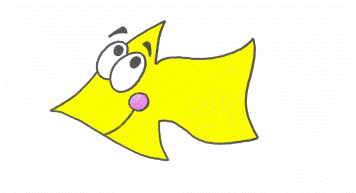 ¿Quieres escuchar otro?
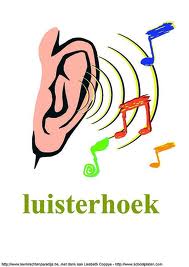 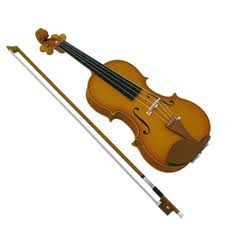 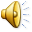 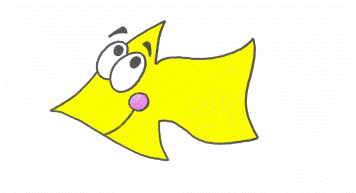 ¿Quieres escuchar otro?
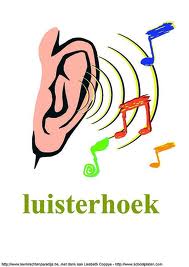 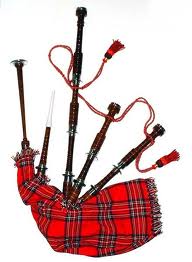 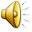 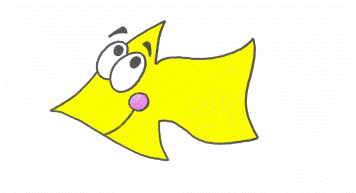 ¿Quieres escuchar otro?
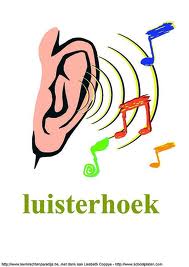 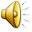 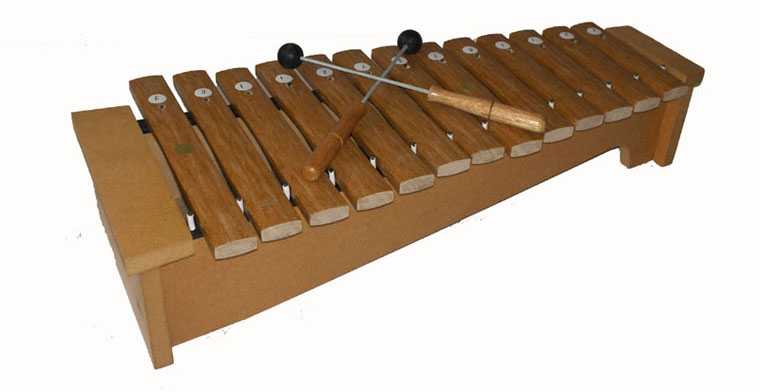 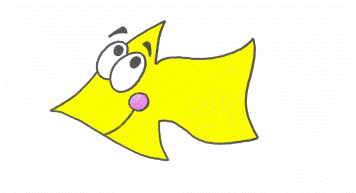 ¿Quieres escuchar otro?
CREDITOS
Tipos de letras de:
htttp://www.dafont.com